Maths
Measure the 3-Figure Bearing Between 2 Points and Find a Point When Given a 3-Figure Bearing and Length
Miss Davies
‹#›
Measure and use bearings
1. Work out the bearing of A from B.
2. Work out the bearing of C from D.
D
x
x
B
x
x
C
A
‹#›
Measure and use bearings
3. 







a) Point F is 2 cm from E on a bearing of 098°. Mark the point F. 
b) Point G is 3 cm from E on a bearing of 210°. Mark the point G.
4. 





A boat is 30 miles from the lighthouse on a bearing of 110°.  
Use the scale to show the position of the boat.
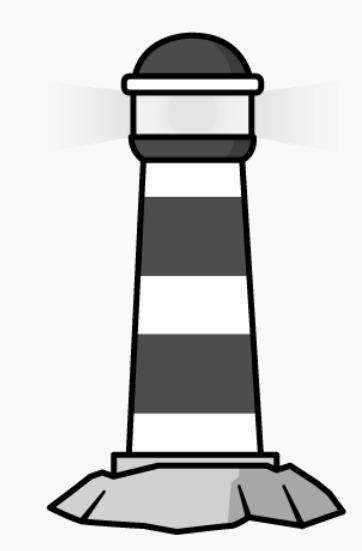 E
x
x
‹#›
Answers
‹#›
Measure and use bearings
1. Work out the bearing of A from B.
2. Work out the bearing of C from D.
N
N
D
x
112°
x
B
242°
x
x
C
A
‹#›
Measure and use bearings
3. 







a) Point F is 2 cm from E on a bearing of 098°. Mark the point F. 
b) Point G is 3 cm from E on a bearing of 210°. Mark the point G.
4. 





A boat is 30 miles from the lighthouse on a bearing of 110°.  
Use the scale to show the position of the boat.
N
N
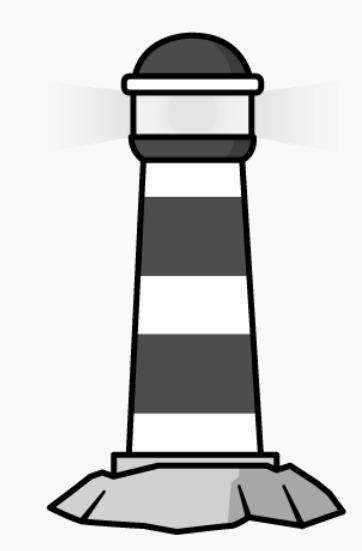 F
E
x
x
x
2 cm
6 cm
3 cm
x
Boat
G
x
‹#›